MATS University, Raipur, Chhattisgarh
SUBJECT – Cost AccountingTOPIC - IntroductionNAME OF THE FACULTY- Shradha Gupta
Cost Accounting: Meaning
Cost Accounting is a quantitative method that accumulates, classifies, summerizes, and interupts financial and information for three major purposes, viz.
Ascertainment of cost of a product or services;
Operational planning and control; and
Decision-making
2
Cost Accounting: Objectives
To determines the cost of a product, process or services.
To provide necessary information to the management in time.
To provide data needed for periodical preparation of profit and loss account and balance sheet.
To serve as a guide by providing actual data for comparison.
To facilitate price fixation and offering quotations.
To assist budgetary control.
To record the relatives production results in each unit of plant to examine efficiency.
To provide the basis for production planning and for avoiding wastages of materials and stores.
To assist the management in devising suitable policy decisions in other key areas.
3
Cost Accounting: Advantages
Helps in adverse period
Price fixation, Floating tenders, Quatation etc.
Makes estimates
Eliminates wastages
Maximizes profit
Facilitates comparisons
Preparation of final accounts
Inventory control
Increasing productivity
Enhancing efficiency
Boon to creditors
Beneficial to empoyees
Boost to nantional economy
4
Difference between Cost Accounting and Financial Accounting
5
Cost Concepts
The term Cost means the amount of resources used in exchange for goods and services.
The cost has to be looked in relation to:
Nature of Business
Purpose
Conditions
Context
6
Classifications of Costs
1. According to Time Period
Historical Cost
Predetermined Cost
2. According to Nature of Elements
Material
Labour
Overheads
3. According to relation to Cost Centre
Direct Cost 
Indirect Cost
4. According to Functions or Activities
Production Cost
Administration Cost
Selling & Distribution Cost
Research & Development Cost
5. According to Behaviour of Cost
Fixed Cost
Variable Cost
Semi-Variable Cost
6. According to Production Process
Historical Cost
Pre-determined Cost
Standard Cost
Estimated Cost
7. According to Decision-making & Control
Marginal Cost		Normal Cost
Abnormal Cost		Avoidable Cost
Unavoidable Cost		Replacement  Cost
Opportunity Cost		Imputed Cost
Sunk Cost
7
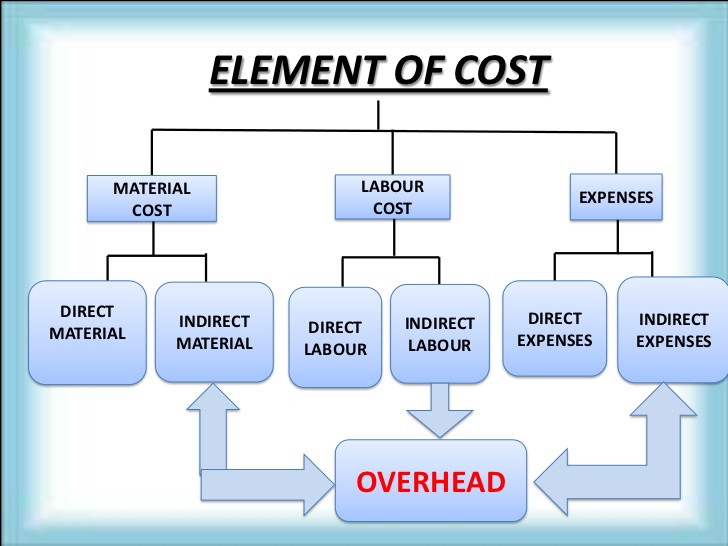 Elements of Cost
8
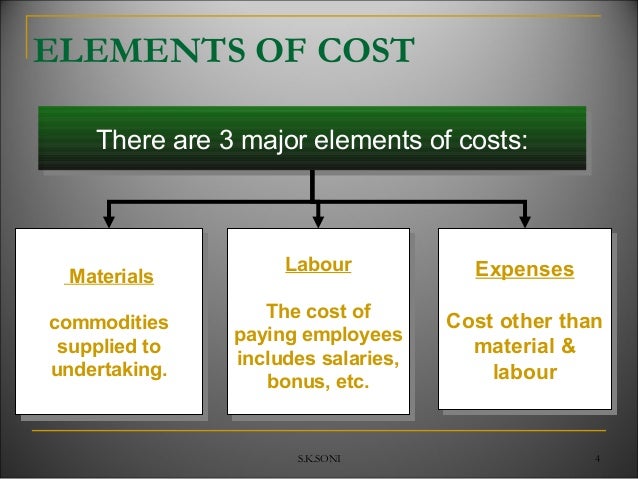 9
Installation of a Costing System
Some Factors that should be taken into consideration while designing a costing sysytem.
Objective of the system as well as management.
Nature of the business & product.
Organizational structure & Situation of business.
Manufacturing process and Elasticity.
Accuracy of data.
Availability of qualified technical personnel.
Impact ofcomputerization.
Selection of suitable unit of cost.
Statutory and other legal provisions to be complied with.
Materiality of cost items.
10
Difficulties in Installing a Costing System
Lack of support from top management.
Inadequate trained personnel
Heavy costs
Resisitance from the stuff
Non-co-operstion at other levels of organizations.
11
Role of a Cost Accountant in an Organization
Maintenance of records
Financial planning
Product pricing
Cost ascertainment
Cost control
Cost reduction
Evaluation of performance
Management decisions
Communication
Coordinator
Reliable tax basis
Customer relationship management
12
Thanks!
Any questions?
You can find me at:
@Shradha Gupta
@shraddhag@matsuniversity.ac.in
13